Changing Face of Business Support
Josh Fegles, Palo Alto Software, maker of LivePlan

Using technology to increase business plan completion
LIVEPLAN PRESENTATION
for CAMEO
Palo Alto Software, Maker of LivePlan
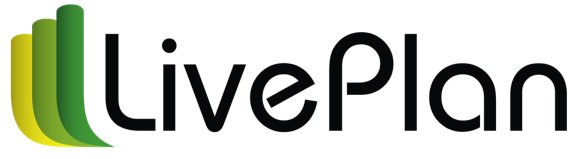 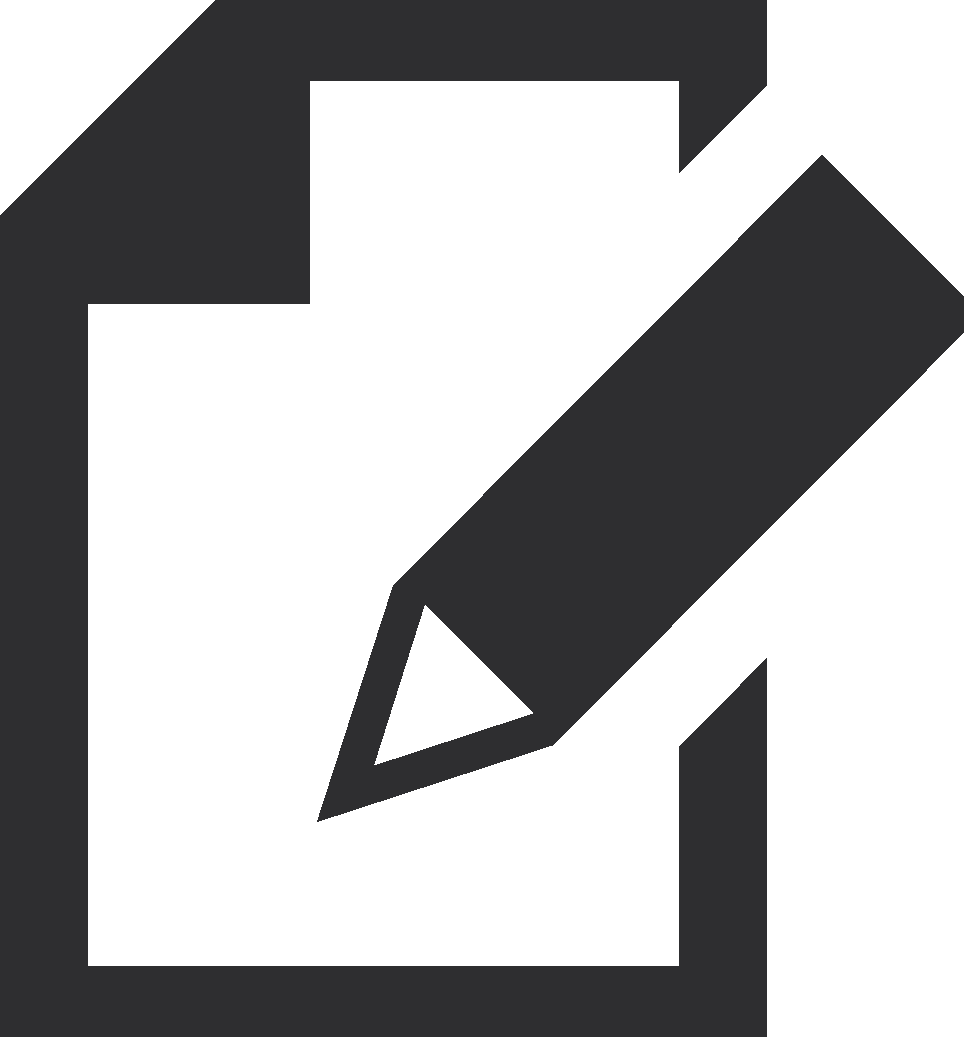 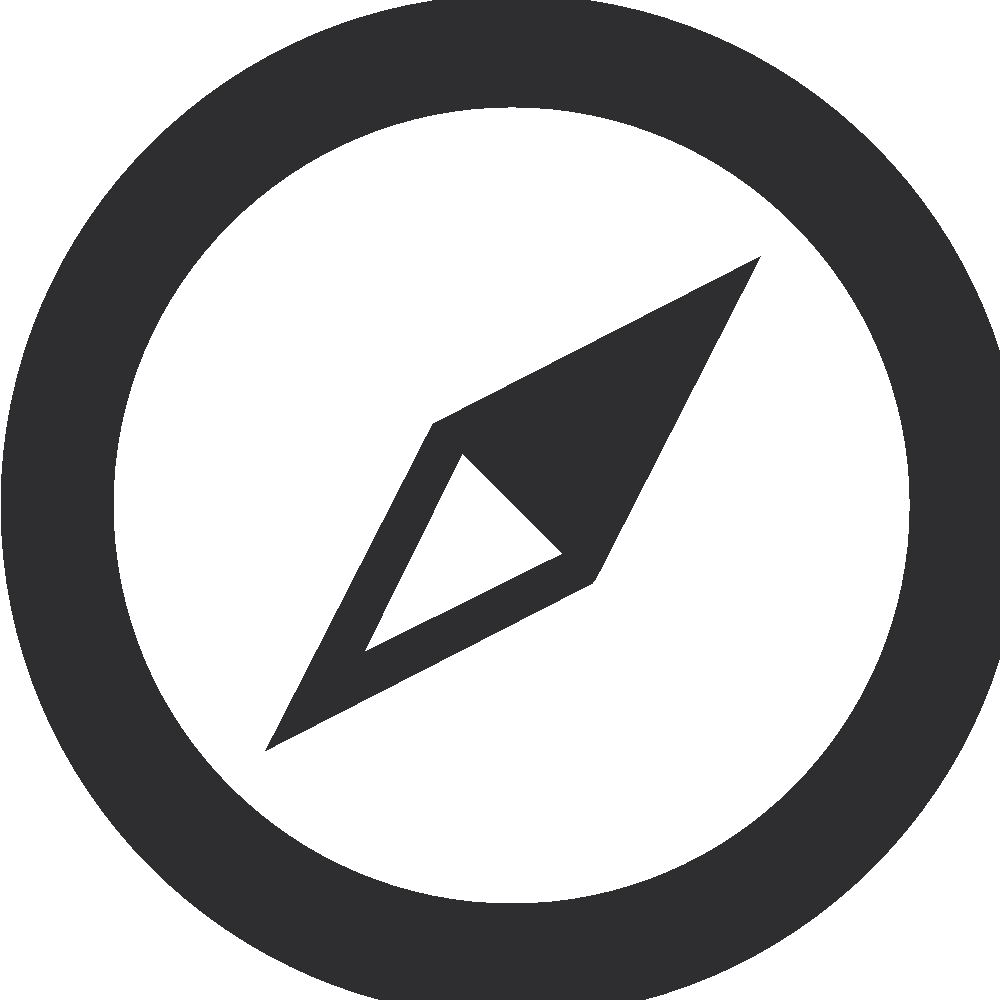 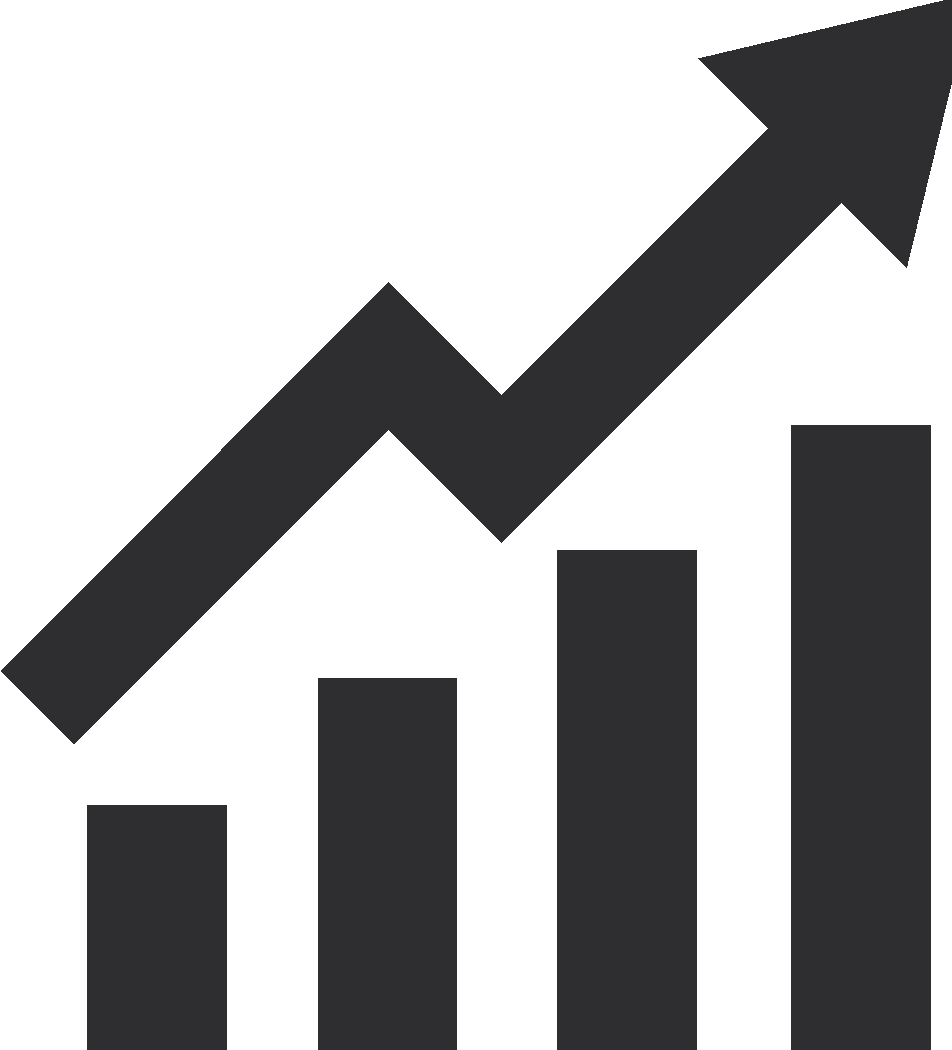 GROW
PLAN
MANAGE
LIVEPLAN OVERVIEW
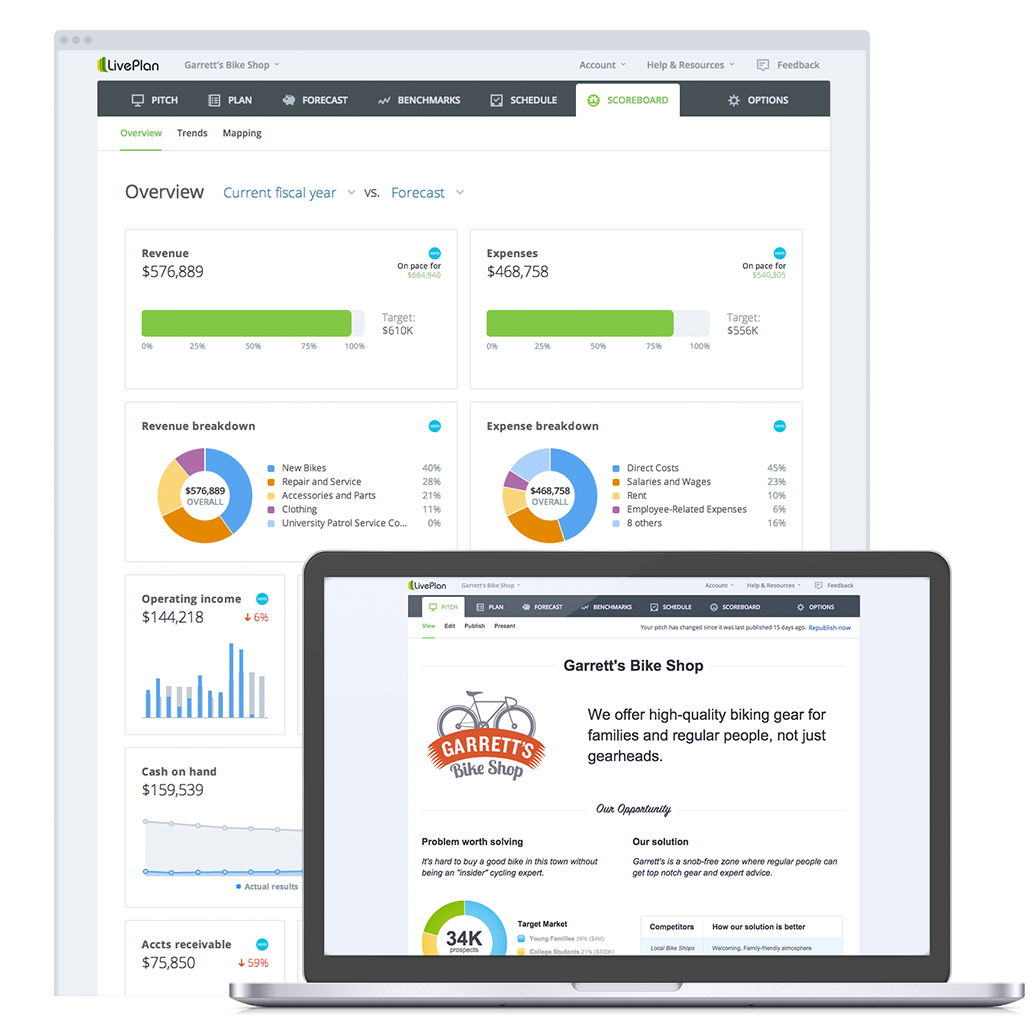 Who we are
What we do
Increase effectiveness
Improve client engagement
Teach entrepreneurship
Feature tour
Josh Fegles
Palo Alto SOftware
Experienced working with educators, consultants, and entrepreneurs in the area of business planning, forecasting and management.

Experienced entrepreneur after starting and growing a food production business, Jude’s Foods LLC.
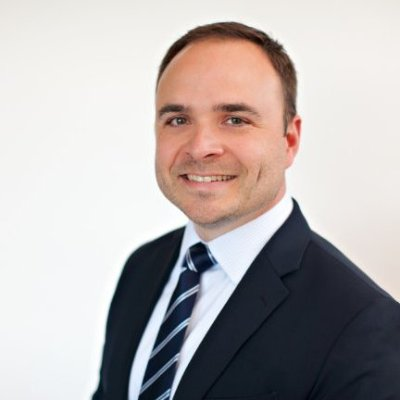 [Speaker Notes: Work with Edcuators and Consultants

I’m an entrepreneur too]
Who we are

PALO ALTO SOFTWAREMAKER OF LIVEPLAN
Who we are

WE HELP PEOPLESUCCEED IN BUSINESS
WE HELP PEOPLESUCCEED IN BUSINESS
Bplans.com
The highest-trafficked business planning site
More than 2MM unique visitors
Top-3 Google organic rank for all "business plan” terms
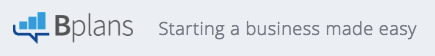 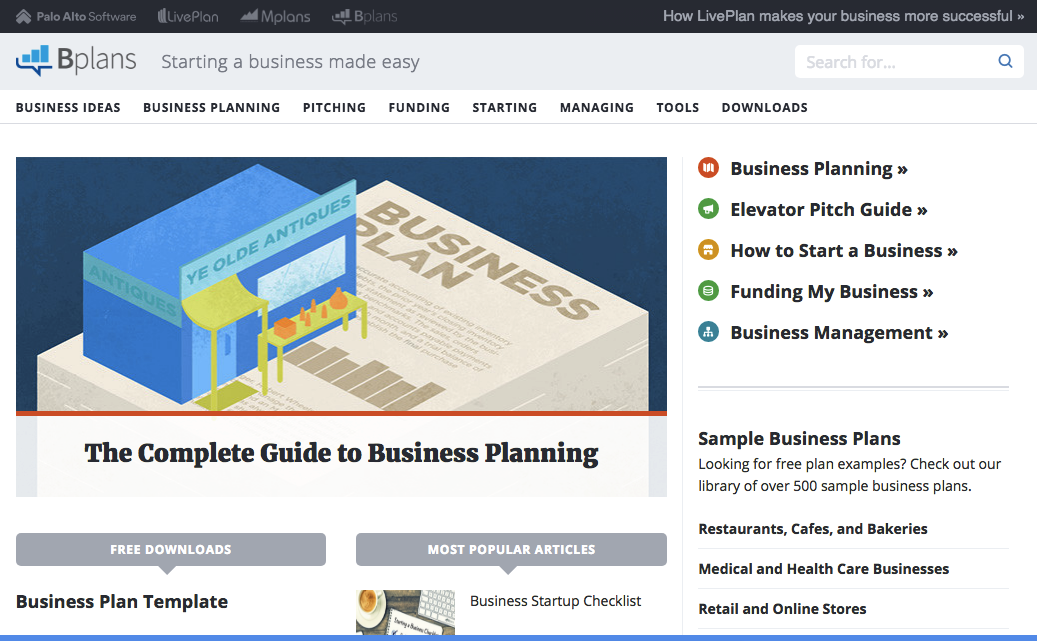 [Speaker Notes: EDUCATION focused]
WE HELP PEOPLESUCCEED IN BUSINESS
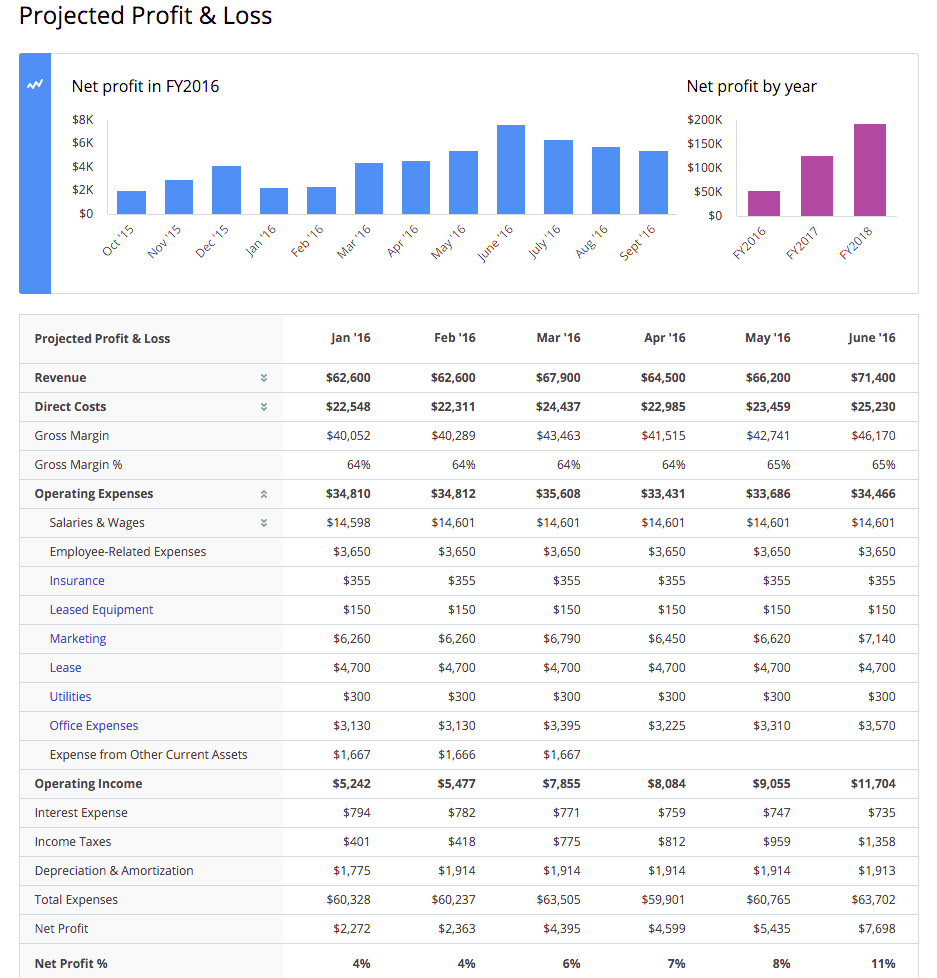 By Creating Educational Tools for Entrepreneurs in areas of greatest need.
Business Modeling
Strategic Planning
Entrepreneurial Finance
Growth Management
[Speaker Notes: EDUCATION focused]
LIVEPLAN FOR TODAY’S ENTREPRENEURS
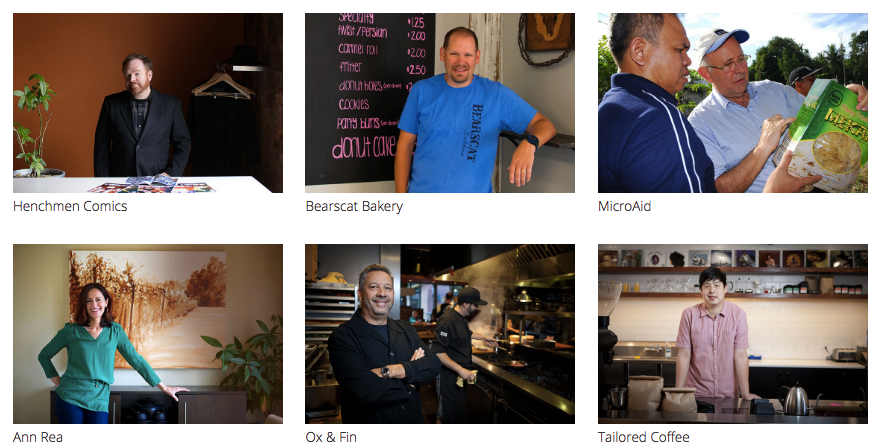 Used by over 400,000 entrepreneurs worldwide .
[Speaker Notes: LivePlan is the most widely used planning and forecasting software used in education.

LivePlan was designed to be educational and instructive. 

It is full of resources, examples, searchable FAQ with screen shots.

It is written at a 7th grade reading level to be easy to understand.]
LIVEPLAN PROGRAM BENEFITS
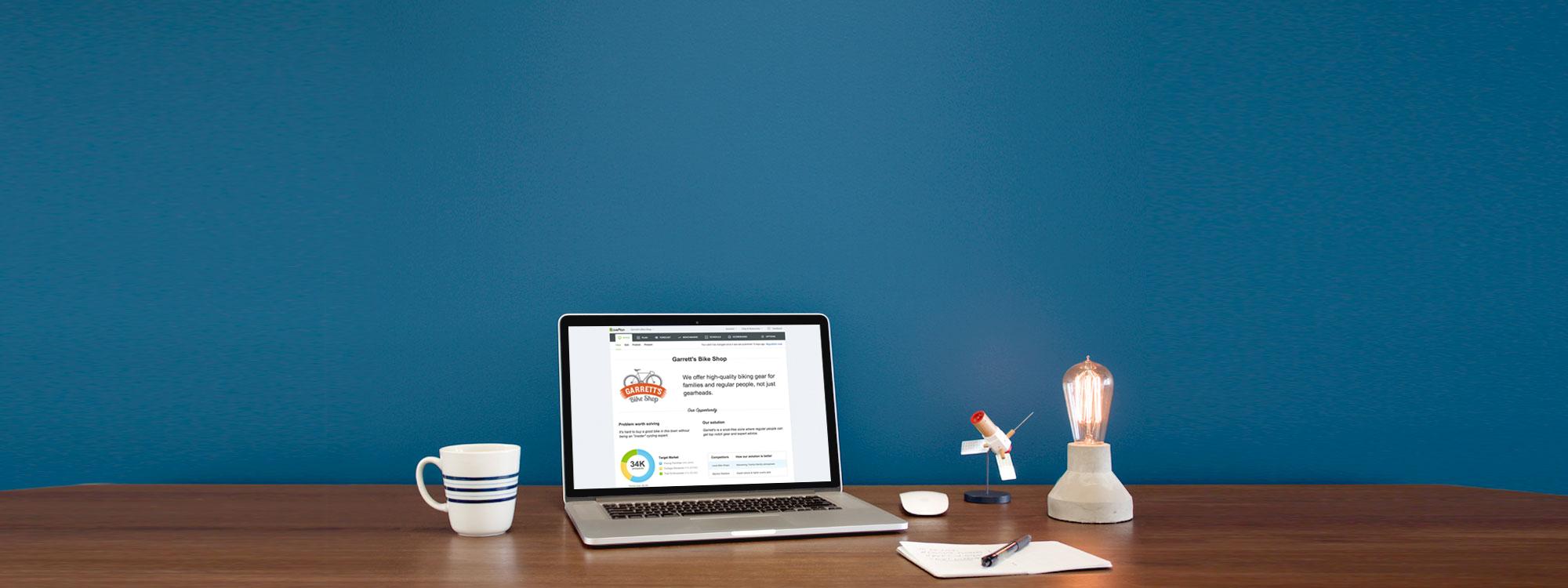 LIVEPLAN
USED BY OR SBDC
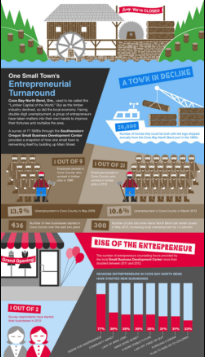 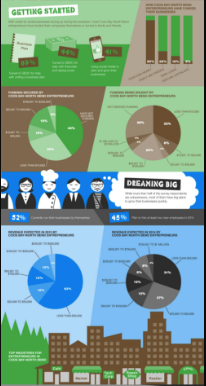 Increase your center’s effectiveness!

Arlene Soto, Director of the SBDC in SW Oregon

Arlene’s success includes: 
Long-term counseling (5+ hrs) nearly DOUBLED
Online counseling hours more than DOUBLED
Capital infusion TRIPLED
Bank referrals increased
LIVEPLAN
USED BY WWBIC, WBC
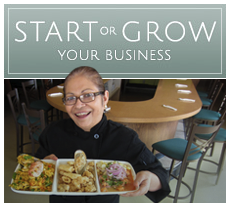 Improve client engagement!

Amber Miller, Director of the Women’s Business Center

Amber’s network success includes: 
50% increase in student retention rates y/y
Increased overall client engagement
Time building financials decreased 67%
LivePlan students exceed expectations from lenders
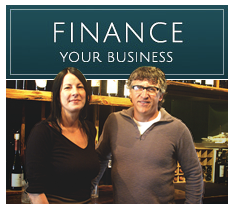 [Speaker Notes: "We’re having great success with LivePlan not only with completed business plans, but also client/student retention since it’s so user friendly. We normally have about  a 30% drop off rate around week 4 of the 8 week series, but now were around 15% drop off rate.
Also, in our traditional business planning series, we normally can spend up to 6hrs on financials (12 month cash flow, start-up and Profit and Loss), but with LivePlan it went down to 2hr of class time---because it’s so easy!"]
LIVEPLAN
USED BY JEDI, WBC
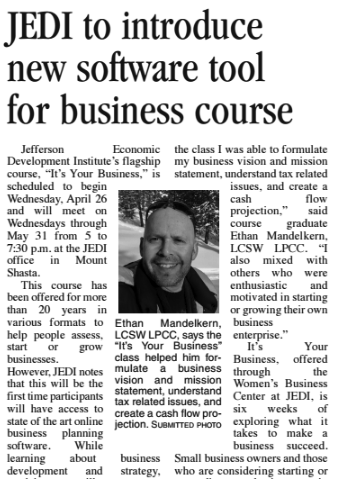 Teach entrepreneurship!

Nancy Swift, Executive Director of the JEDI WBC

Nancy’s team is using LivePlan to: 
Help people start or grow their businesses.
Make it easier for entrepreneurs to forecast financials.
Provide state of the art cloud based software as part of a proven course with over 20 years of success.
LIVEPLAN OVERVIEW
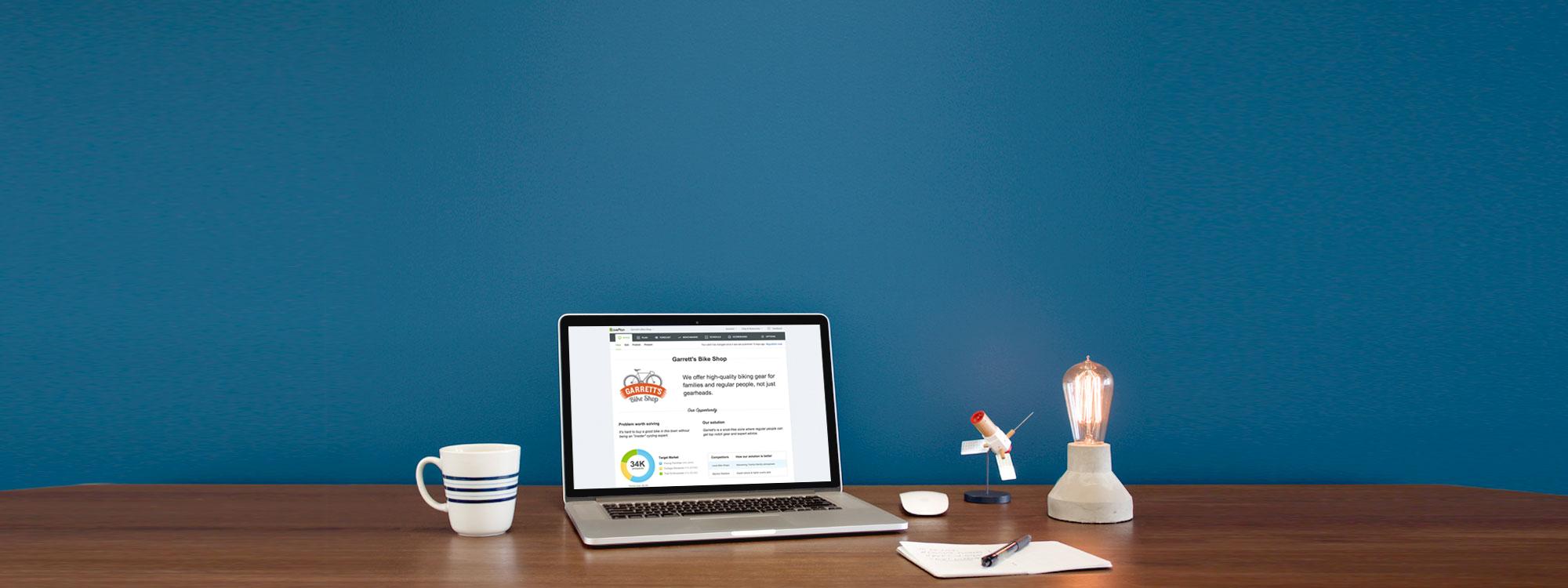